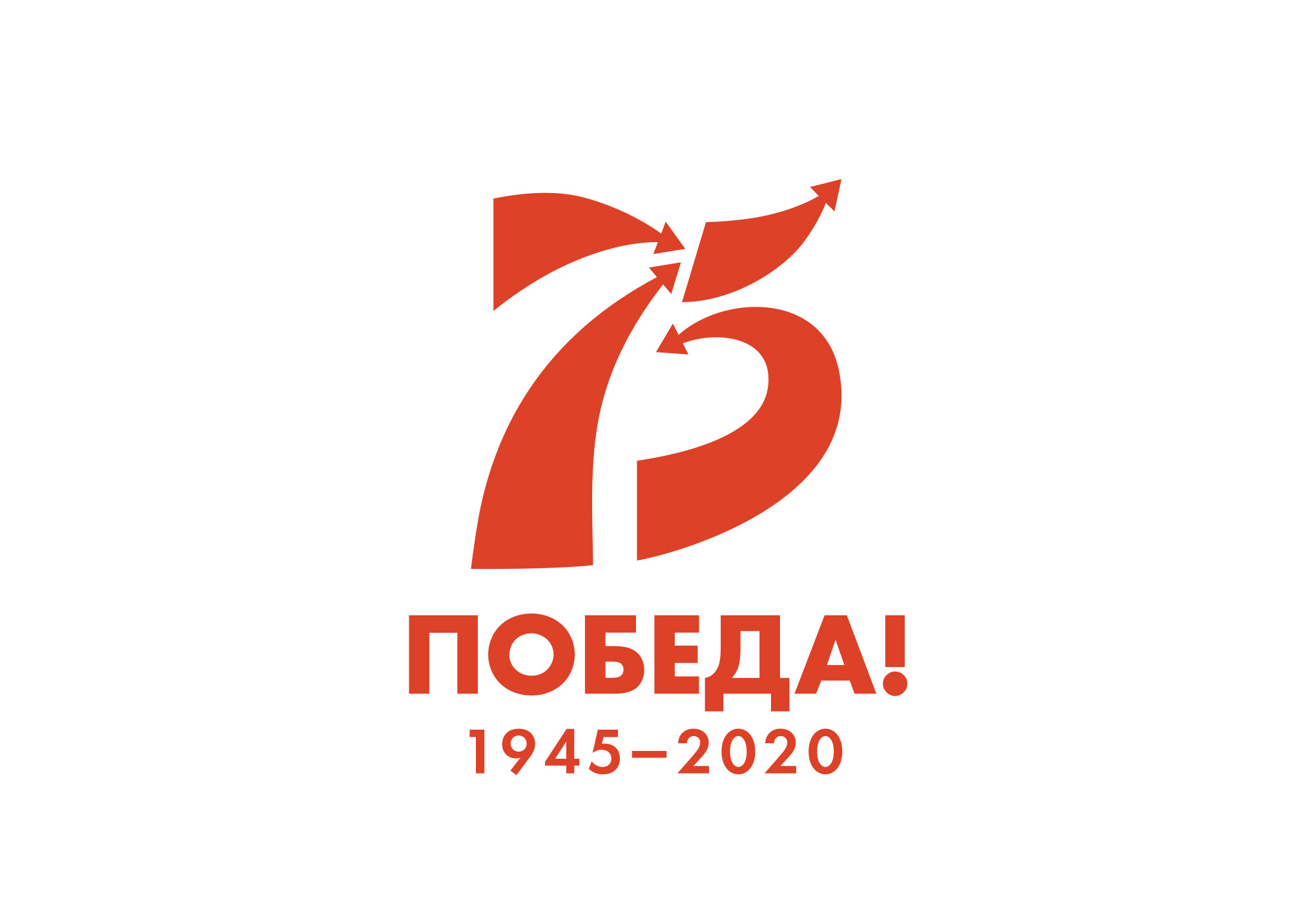 Изобразительное искусство в годы
 Великой Отечественной войны
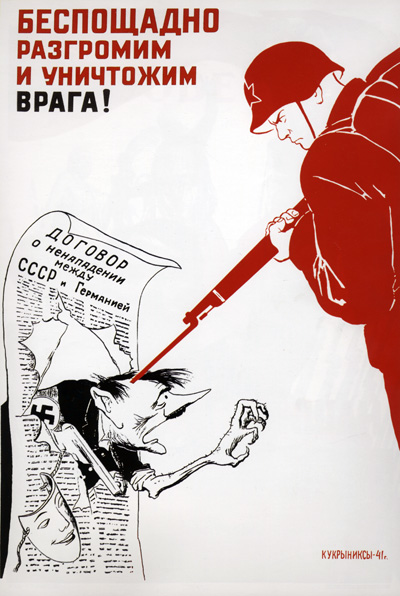 Плакат «Беспощадно разгромим и уничтожим врага!», творческое объединение художников «Кукрыниксы»
Плакаты о войне
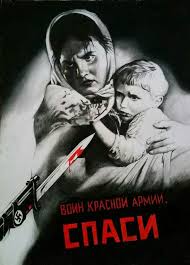 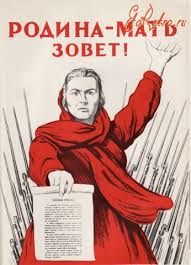 «Воин красной армии , спаси!» В.Корецкий
«Родина – мать зовёт! И. Тоидзе
Плакаты о войне
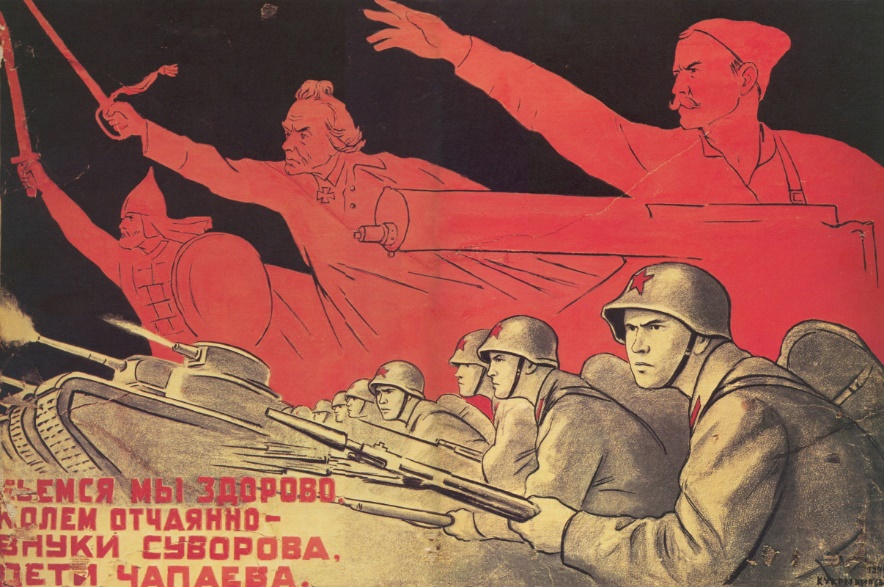 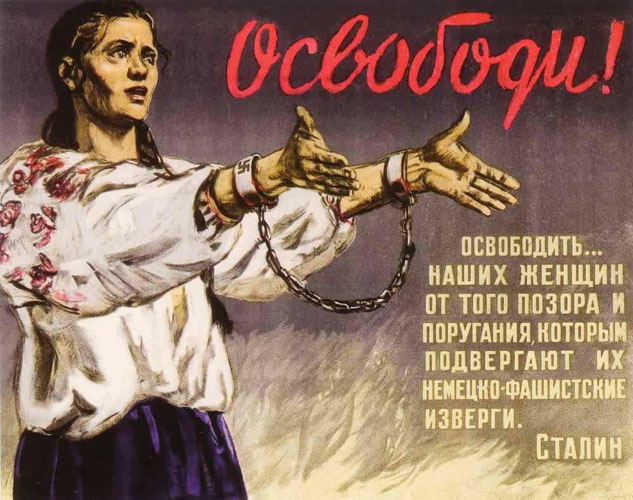 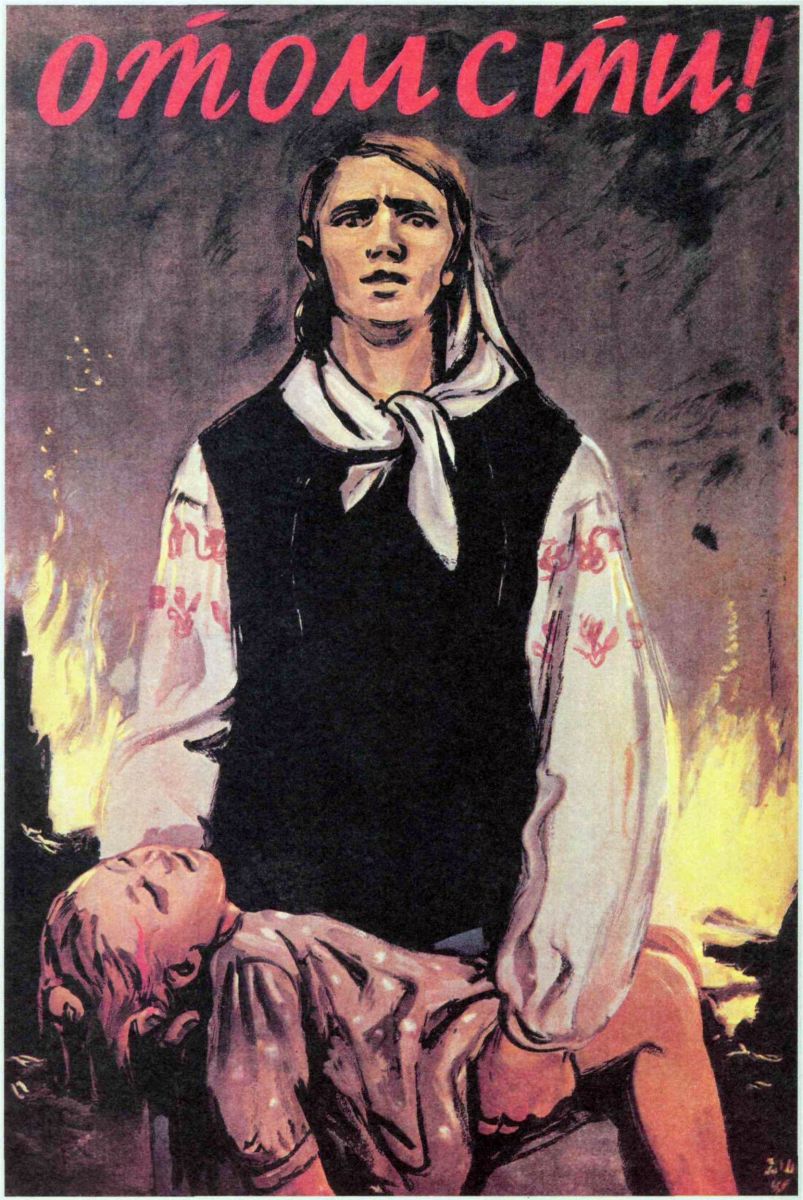 "Бьемся мы здорово, колем отчаянно, внуки Суворова, дети Чапаева« Кукрыниксы
«Освободи!» Кукрыниксы
«Отомсти!» Кукрыниксы
Пейзажная живопись  войны
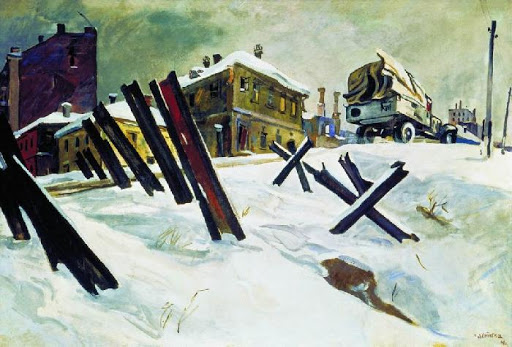 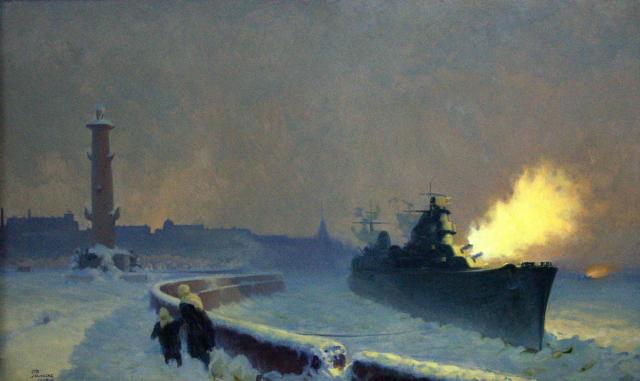 "Зимние залпы Балтики" (Я. Ромас)
"Окраина Москвы. 1941 года" (А. Дайнеко)
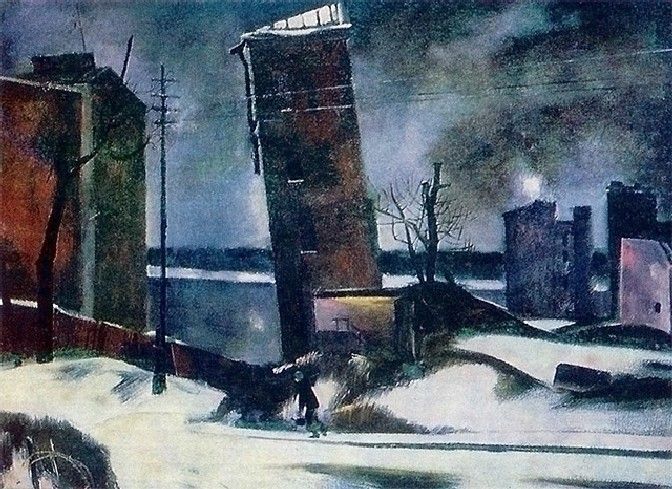 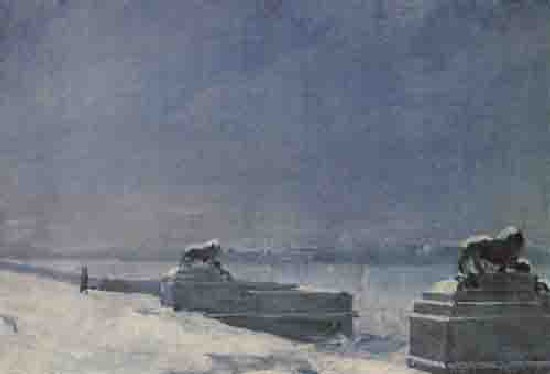 "Ленинград. 1941 год" (А. Мыльников)
"На Неве. Зима" (М. Платунов)
Художники  о войне
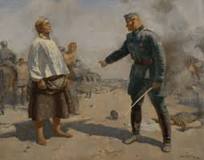 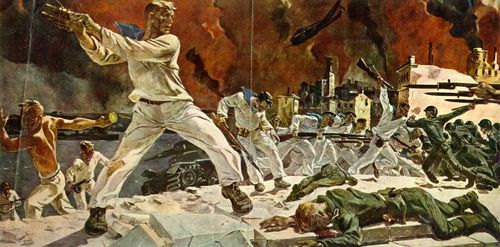 "Оборона Севастополя» 
 А. Дайнека
"Мать партизана» 
С. Герасимов
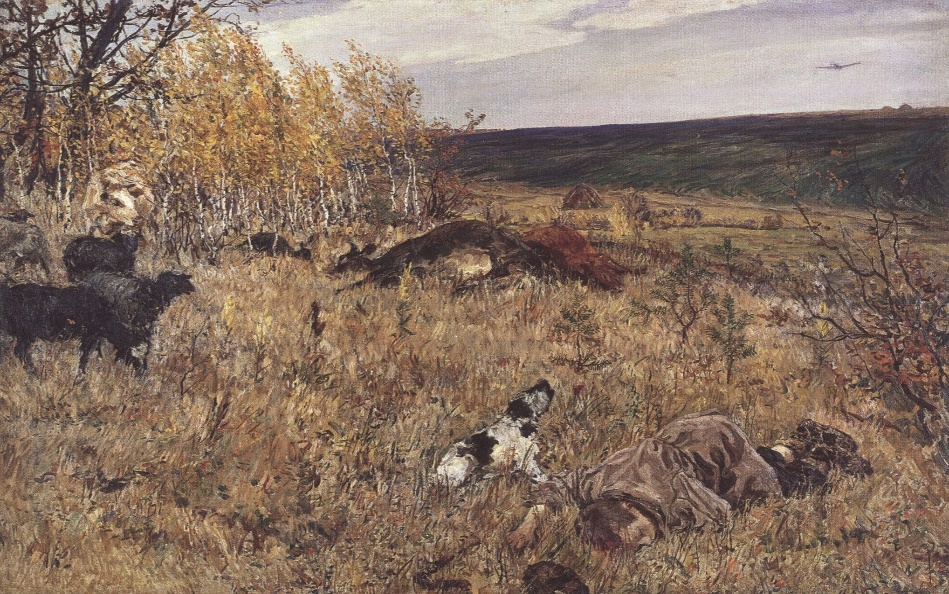 "Фашист пролетел»  
А. Пластов
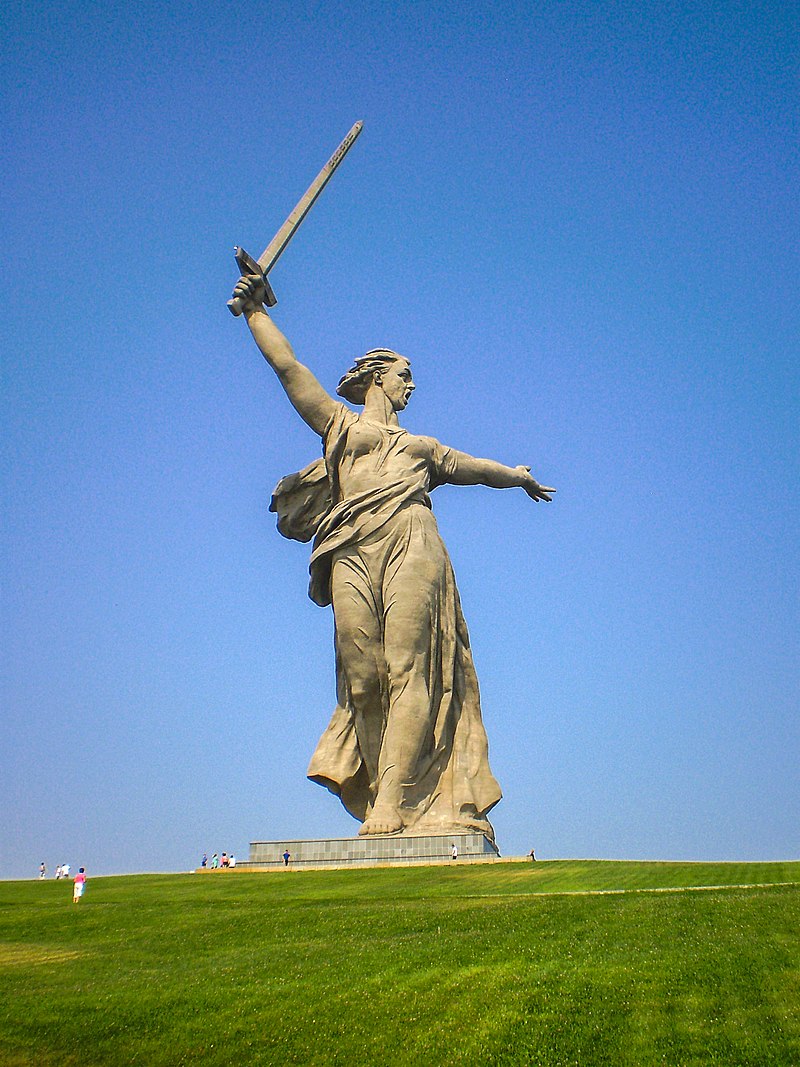 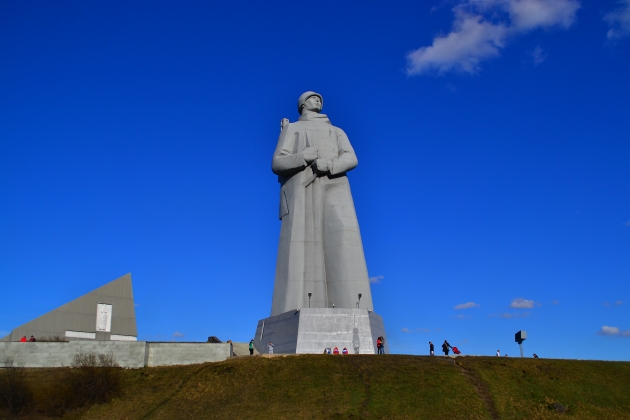 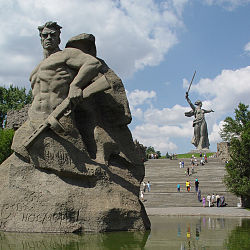 Памятник солдату освободителю «Алёша»
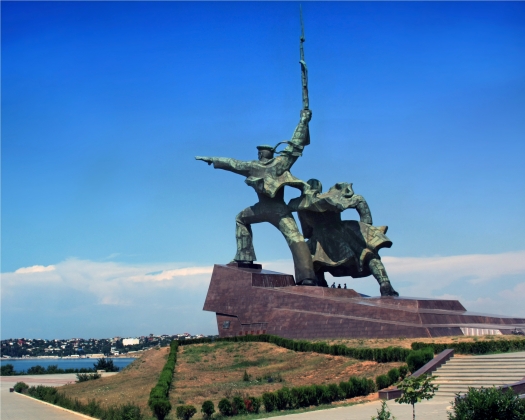 «Родина-мать зовёт!» — композиционный центр памятника-ансамбля «Героям Сталинградской битвы
Памятник солдату и матросу»
Рефлексия - синквейн
1 строка – одно существительное. ЭТО ТЕМА.
  2 строка – два прилагательных, раскрывающих тему.
    3 строка – три глагола, описывающих действия по теме.
      4 строка – одно предложение, выражающее свое отношение к теме.
         5 строка – одно слово-резюме, которое дает новую интерпретацию темы, позволяющие выразить  к ней  личное отношение